GPU Programming, the C++ Way
Lecture 18
Hartmut Kaiser
https://teaching.hkaiser.org/spring2025/csc4700/
The HPC Hardware Landscape
4/8/2025, Lecture 18
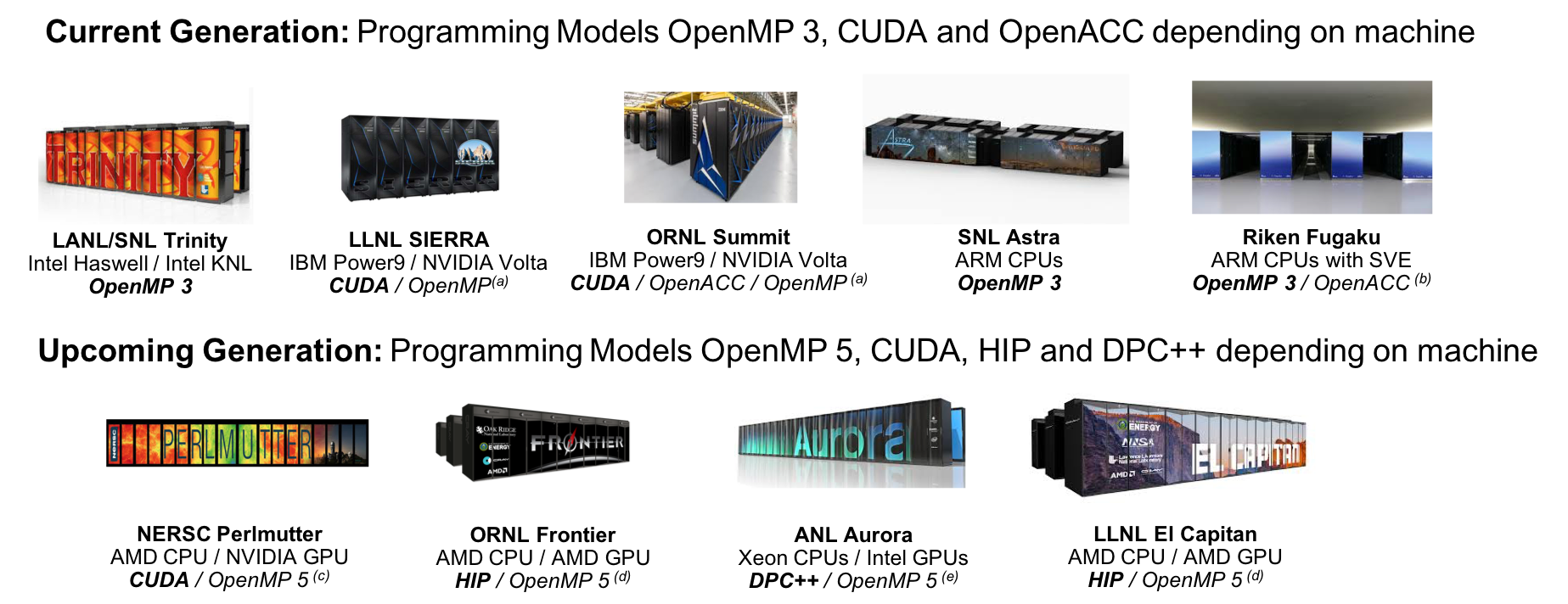 (a) Initially not working. Now more robust for Fortran than C++, but getting better
(b) Research effort
(c) OpenMP 5 by NVIDIA.
(d) OpenMP 5 by HPE.
(e) OpenMP 5 by Intel.
CSC4700, Spring 2025, GPU Programming, the C++ Way
2
Industry Estimate: Cost of Coding
4/8/2025, Lecture 18
Typical HPC production app: 300k-600k lines
Large Scientific Libraries:
E3SM: 1,000k lines
Trilinos: 4,000k lines

Conservative estimate: need to rewrite 10% of an app to switch Programming Model

A full time software engineer writes 10 lines of production code per hour: 20k LOC/year
Just switching Programming Models costs multiple person-years per app!
CSC4700, Spring 2025, GPU Programming, the C++ Way
3
5/83
What is Kokkos?
4/8/2025, Lecture 18
A C++ Programming Model for Performance Portability
Implemented as a template library on top CUDA, HIP, OpenMP, HPX, ...
Aims to be descriptive not prescriptive
Aligns with developments in the C++ standard
Expanding solution for common needs of modern science and engineering codes
Math libraries based on Kokkos
Tools for debugging, profiling and tuning
Utilities for integration with Fortran and Python
Is an Open Source project with a growing community
Maintained and developed at https://github.com/kokkos
Hundreds of users at many large institutions
CSC4700, Spring 2025, GPU Programming, the C++ Way
4
Example Uses of Kokkos
4/8/2025, Lecture 18
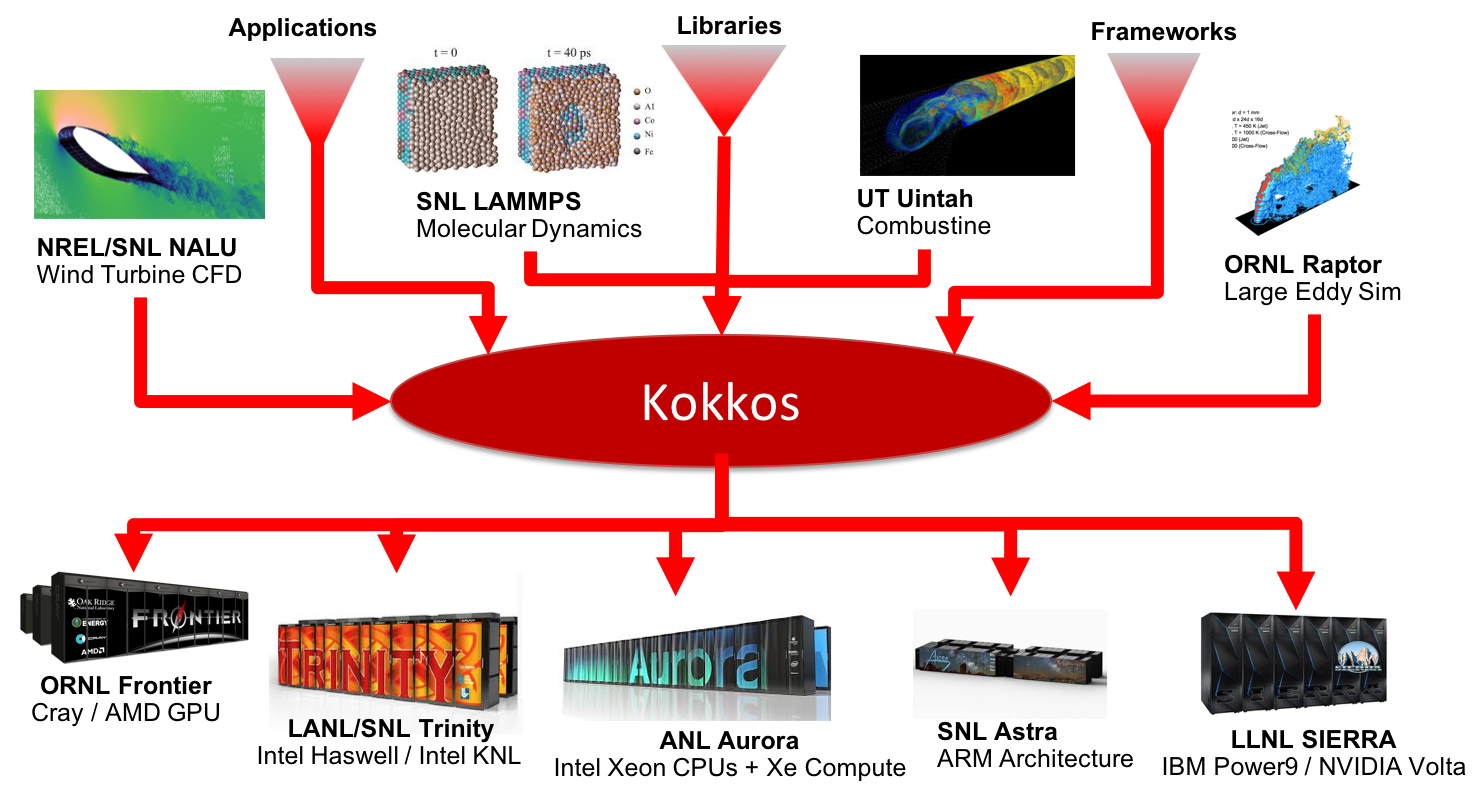 CSC4700, Spring 2025, GPU Programming, the C++ Way
5
The Kokkos Ecosystem
4/8/2025, Lecture 18
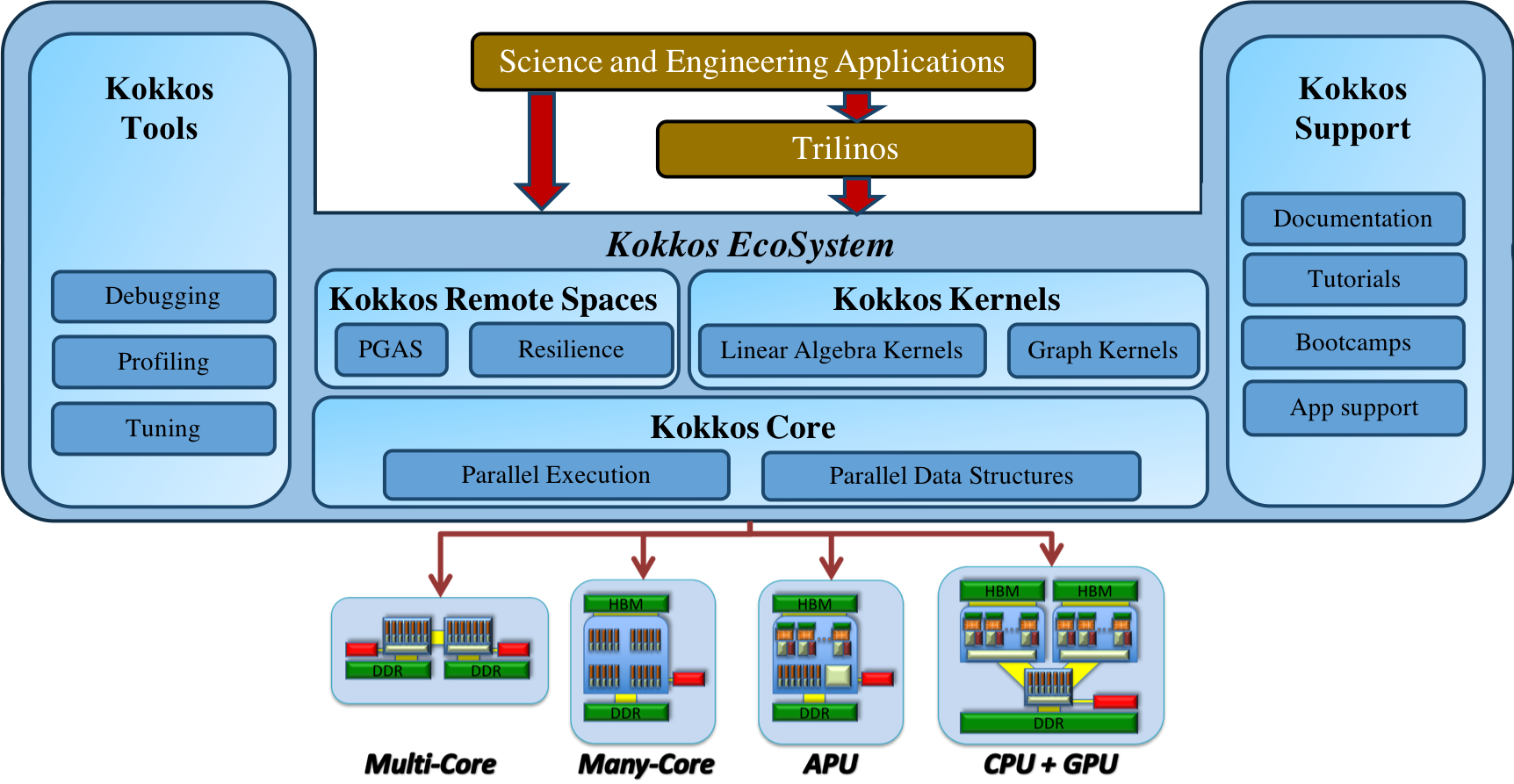 CSC4700, Spring 2025, GPU Programming, the C++ Way
6
Data-parallel Patterns (Algorithms)
4/8/2025, Lecture 18
We will look at:
How computational bodies are passed to the Kokkos runtime
How work is mapped to execution resources
The difference between parallel_for and parallel_reduce
Start parallelizing a simple example
CSC4700, Spring 2025, GPU Programming, the C++ Way
7
Data-parallel Patterns and Work
4/8/2025, Lecture 18
Data parallel patterns and work

    for (size_t atom_index = 0; atom_index != number_of_atoms; ++atom_index)
    {
        atom_forces[atom_index] = calculate_force(... data...);
    }
Kokkos maps work to execution resources
Each iteration of a computational body is a unit of work
An iteration index identifies a particular unit of work
An iteration range identifies a total amount of work
Important concept: Work mapping, orchestration, and assignment
You give an iteration range and computational body (kernel) to Kokkos, and Kokkos decides how to map that work to execution resources.
CSC4700, Spring 2025, GPU Programming, the C++ Way
8
13/83
Problem to solve
Discretization/Decomposition
Subproblems (a.k.a. “tasks”, “work to do”)

Assignment
4/8/2025, Lecture 18
Parallel Threads ** (“workers”)

Parallel program (communicating threads)
Orchestration
CSC4700, Spring 2025, GPU Programming, the C++ Way
Mapping
Execution on parallel machine
9
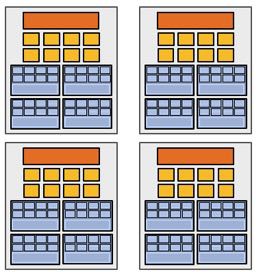 Using Kokkos for Data-parallel Patterns (Algorithms)
4/8/2025, Lecture 18
How are computational bodies given to Kokkos?
As function objects (or lambdas), a common pattern in C++
Quick review, a function object is a function with associated data. Example:

struct parallel_function_object {
    // ...
    void operator()(/* a work assignment */) const
    {
        // ... computational body ...
    }
    // ...
};
CSC4700, Spring 2025, GPU Programming, the C++ Way
10
14/83
Using Kokkos for Data-parallel Patterns (Algorithms)
4/8/2025, Lecture 18
How is work assigned to function object operators?
A total amount of work items is given to a Kokkos pattern (algorithm)

parallel_function_object fo;
Kokkos::parallel_for(number_of_iterations, fo);

And work items are assigned to function objects one-by-one:

struct parallel_function_object {
    void operator()(size_t const index) const { /* computational body */ }
};

Warning: concurrency and order
Concurrency and ordering of parallel iterations is not guaranteed by the Kokkos runtime.
CSC4700, Spring 2025, GPU Programming, the C++ Way
11
14/83
Using Kokkos for Data-parallel Patterns (Algorithms)
4/8/2025, Lecture 18
The complete picture (using function objects):
1) Defining the function object (operator+data):

struct atom_force_function_object {
    ForceType atom_forces;    // array of forces between atoms
    AtomDataType atom_data;   // array of data items for atoms
    atom_force_function_object(ForceType atom_forces, AtomDataType data)
      : atom_forces(forces), atom_data(data) {}

    void operator()(int64_t atom_index) const {
        atom_forces[atom_index] = calculate_force(atom_data);
    }
};

2) Executing in parallel with Kokkos pattern (algorithm):

atom_force_function_object fo(atom_forces, data);
Kokkos::parallel_for(number_of_atoms, fo);
CSC4700, Spring 2025, GPU Programming, the C++ Way
12
Using Kokkos for Data-parallel Patterns (Algorithms)
4/8/2025, Lecture 18
The complete picture (using function objects):
Function objects are tedious -- Lambdas are concise
Defining the function object as a lambda and executing in parallel with Kokkos pattern

    Kokkos::parallel_for(number_of_atoms, 
        [=](int64_t atom_index) const {
            atom_forces[atom_index] = calculate_force(data);
        });

A lambda is not magic, it is the compiler auto-generating a function object for you
Warning: Lambda capture and C++ containers
For portability to GPU, a lambda must capture by value: [=]
Don’t capture containers (e.g., std::vector) by value because it will copy the container’s entire contents
CSC4700, Spring 2025, GPU Programming, the C++ Way
13
Scalar Integration Example
4/8/2025, Lecture 18
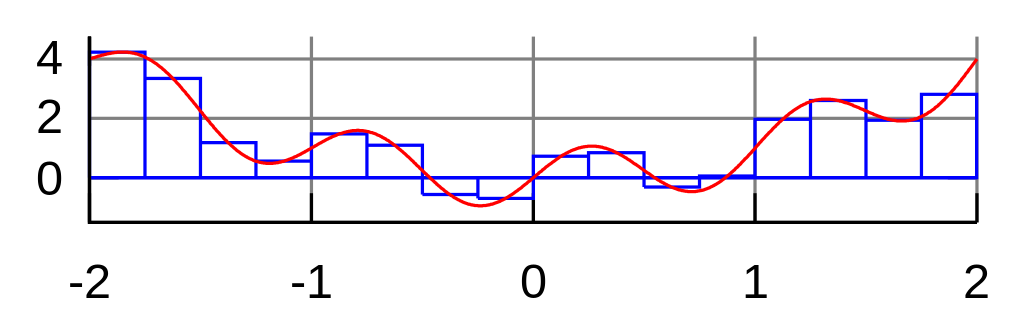 CSC4700, Spring 2025, GPU Programming, the C++ Way
14
19/83
Scalar Integration Example
4/8/2025, Lecture 18
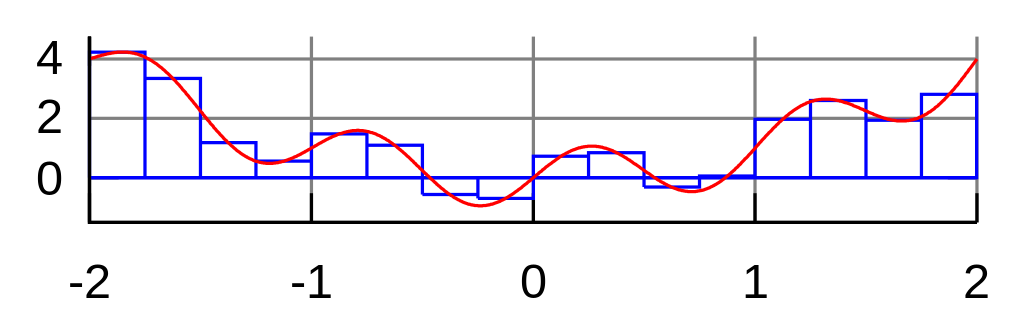 CSC4700, Spring 2025, GPU Programming, the C++ Way
15
19/83
Scalar Integration Example
4/8/2025, Lecture 18
An (incorrect) solution to the (incorrect) attempt:
    
    double total_integral = 0;
    double* total_integral_pointer = &total_integral;
    Kokkos::parallel_for(number_of_intervals, 
        [=](int64_t const index) {
            double const x = lower + (index / number_of_intervals) * (upper - lower);
            *total_integral_pointer += func(x);
        });
    total_integral *= dx;
Body is executed in GPU address space!
Can’t directly ‘point’ to CPU addresses
Use of pointers is generally a bad idea
Race condition, total_integral_pointer is shared
CSC4700, Spring 2025, GPU Programming, the C++ Way
16
Use reduce instead of plain for
4/8/2025, Lecture 18
Reductions combine the results contributed by parallel work

    double total_integral = 0;
    Kokkos::parallel_reduce(
        number_of_intervals,
        [=](int64_t const index, double& value_to_update) {
            value_to_update += func(...);
        },
        total_integral);
The operator takes two arguments: a work index and a value to update.
The second argument is a thread-private value that is managed by Kokkos; it is not the final reduced value
Before returning, the thread-local variables are reduced using the reduction operation (default Kokkos::Sum<>)
CSC4700, Spring 2025, GPU Programming, the C++ Way
17
Kokkos Debug Support
4/8/2025, Lecture 18
Giving unique names to each kernel is immensely helpful for debugging and profiling. You will regret it if you don’t do that!
Non-nested parallel patterns can take an optional string argument
The label doesn’t need to be unique, but it is helpful
Anything convertible to std::string
Used by profiling and debugging tools 

    double total_integral = 0;
    Kokkos::parallel_reduce(
        "reduction", number_of_intervals,
        [=](int64_t const index, double& value_to_update) {
            value_to_update += func(...);
        },
        total_integral);
CSC4700, Spring 2025, GPU Programming, the C++ Way
18
Summary so far
4/8/2025, Lecture 18
Simple usage is similar to C++ standard algorithms, advanced features are also straightforward
In fact, as we will see, you can use HPX to invoke Kokkos ‘patterns’
Three common data-parallel patterns are parallel_for, parallel_reduce, and parallel_scan
Kokkos calls these ‘patterns’, we call them ‘algorithms’
A parallel computation is characterized by its pattern, policy, and body
User provides computational bodies as function objects or lambdas that handle a single work item
All of this is very similar to C++ standard parallel algorithms
CSC4700, Spring 2025, GPU Programming, the C++ Way
19
Kokkos Views
4/8/2025, Lecture 18
CSC4700, Spring 2025, GPU Programming, the C++ Way
20
Kokkos Views: Motivation
4/8/2025, Lecture 18
Example: running daxpy (vector scaling/addition) on the GPU:

    double* x = new double[N];    // also y
    Kokkos::parallel_for("DAXPY", N, 
        [=](int64_t const i) { 
            y[i] = a * x[i] + y[i]; 
        });
Problem: x and y reside in CPU memory
Solution: We need a way of storing data (multidimensional arrays) that can be communicated to an accelerator (GPU)
⇒ Kokkos Views
CSC4700, Spring 2025, GPU Programming, the C++ Way
21
Kokkos Views
4/8/2025, Lecture 18
View abstraction
A lightweight C++ class with a pointer to array data and a little meta-data,
that is templated on the data type (and other things)
High-level example of Views for daxpy using lambda:

    Kokkos::View<double*, ...> x(...), y(...);
    // ... populate x, y... 
    Kokkos::parallel_for("DAXPY", N, 
        [=](int64_t const i) {
            // Views x and y are captured by value (copy) 
            y(i) = a * x(i) + y(i);
        });
Important point
Views are lightweight (like pointers), so copy them into your function objects
CSC4700, Spring 2025, GPU Programming, the C++ Way
22
Kokkos Views
4/8/2025, Lecture 18
View overview:
Multi-dimensional array of 0 or more dimensions 
scalar (0), vector (1), matrix (2), etc.
Number of dimensions (rank) is fixed at compile-time.
Arrays are rectangular, not ragged.
Sizes of dimensions set at compile-time or runtime e.g., 2x20, 50x50, etc.
Access elements via ”(...)” operator.
Example:
    Kokkos::View<double***> data ("label", N0, N1, N2);  // 3 runtime, 0 compile
    Kokkos::View<double**[N2]> data ("label", N0, N1);   // 2 runtime, 1 compile
    Kokkos::View<double*[N2][N1]> data ("label", N0);    // 1 runtime, 2 compile
    Kokkos::View<double[N2][N1][N0]> data ("label");     // 0 runtime, 3 compile
    data (i, j, k) = 5.3;   // access
Note: runtime-sized dimensions must come first.
CSC4700, Spring 2025, GPU Programming, the C++ Way
23
Lifecycle of a Kokkos View
4/8/2025, Lecture 18
Allocations only happen when explicitly specified
i.e., there are no hidden allocations
Copy construction and assignment are shallow (like pointers)
So, you pass Views by value, not by reference
Reference counting is used for automatic deallocation
They behave like std::shared_ptr
Example:

    Kokkos::View<double*[5]> a("a", N), b("b", K);
    a = b;
    View<double**> c(b);
    b(0, 2) = 2;
    c(0, 2) = 3;
    print_value(a(0, 2));   // prints 3.0
CSC4700, Spring 2025, GPU Programming, the C++ Way
24
View Properties
4/8/2025, Lecture 18
Accessing a View’s sizes is done via its extent(dim) function
Static extents can additionally be accessed via static_extent(dim)
You can retrieve a raw pointer via its data() function.
The label can be accessed via label()
Example:

    Kokkos::View<double*[5]> a("A", N0);
    assert(a.extent(0) == N0);
    assert(a.extent(1) == 5);
    static_assert(a.static_extent(1) == 5);
    assert(a.data() != nullptr);
    assert(a.label() == "A");
CSC4700, Spring 2025, GPU Programming, the C++ Way
25
Execution Spaces
4/8/2025, Lecture 18
CSC4700, Spring 2025, GPU Programming, the C++ Way
26
Execution Spaces
4/8/2025, Lecture 18
A homogeneous set of cores and an execution mechanism (i.e., “place to run code”)







Execution spaces: Serial, Threads, OpenMP, Cuda, HIP, HPX, ...
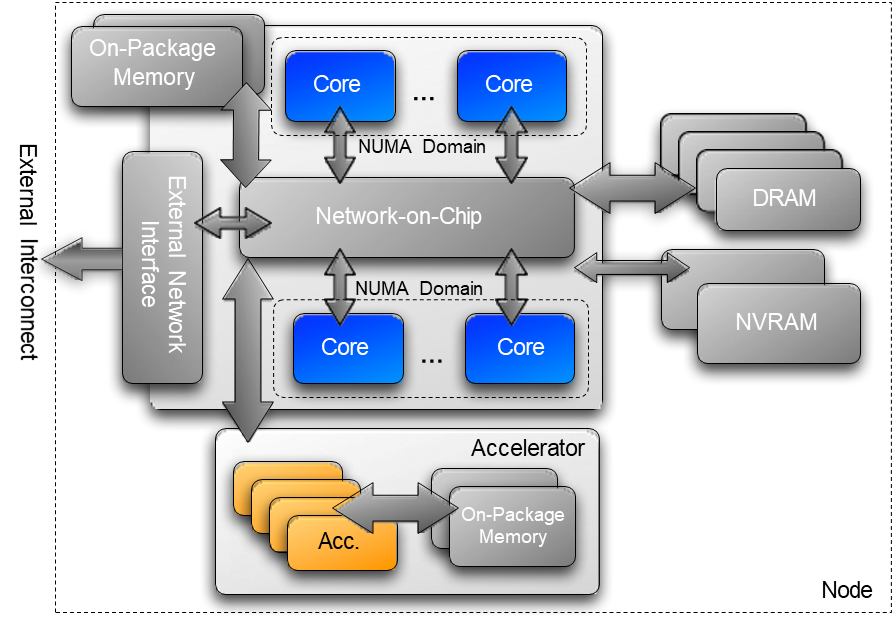 CSC4700, Spring 2025, GPU Programming, the C++ Way
27
Execution Spaces
4/8/2025, Lecture 18
Changing the parallel execution space:

    // default execution space
    Kokkos::parallel_for("Label",
        number_of_intervals,    // => RangePolicy<>(0, number_of_intervals)
        [=](int64_t const i) {
            /* ...  body  ... */
        });
    // custom execution space
    Kokkos::parallel_for("Label",
        Kokkos::RangePolicy<ExecutionSpace>(0, number_of_intervals),
        [=](int64_t const i) {
            /* ...  body  ... */
        });
CSC4700, Spring 2025, GPU Programming, the C++ Way
28
Execution Spaces
4/8/2025, Lecture 18
Requirements for enabling execution spaces:
Kokkos must be compiled with the execution spaces enabled
Execution spaces must be initialized (and finalized)
Functions must be marked with a macro for non-CPU spaces
Lambdas must be marked with a macro for non-CPU spaces

struct parallel_function_object {
    KOKKOS_INLINE_FUNCTION double helper_function(int64_t const index) const 
    { /*...*/ } 
    
    KOKKOS_INLINE_FUNCTION void operator()(int64_t const index) const 
    {
        helper_function(index);
    }
};
// Where Kokkos defines:
#define KOKKOS_INLINE_FUNCTION inline                     /* #if CPU only */
#define KOKKOS_INLINE_FUNCTION inline __device__ __host__ /* #if CPU+Cuda */
CSC4700, Spring 2025, GPU Programming, the C++ Way
29
Execution Spaces
4/8/2025, Lecture 18
Lambda annotation with KOKKOS_LAMBDA macro

    Kokkos::parallel_for("Label",
        number_of_intervals,
        KOKKOS_LAMBA(int64_t const i) {
            /* ...  body  ... */
        });

#define KOKKOS_LAMBDA [=]                     /* #if CPU only */
#define KOKKOS_LAMBDA [=] __device__ __host__ /* #if CPU+Cuda */
CSC4700, Spring 2025, GPU Programming, the C++ Way
30
Memory Spaces
4/8/2025, Lecture 18
CSC4700, Spring 2025, GPU Programming, the C++ Way
31
Memory Spaces
4/8/2025, Lecture 18
Memory space:
Explicitly-manageable memory resource (i.e., “place to put data”)
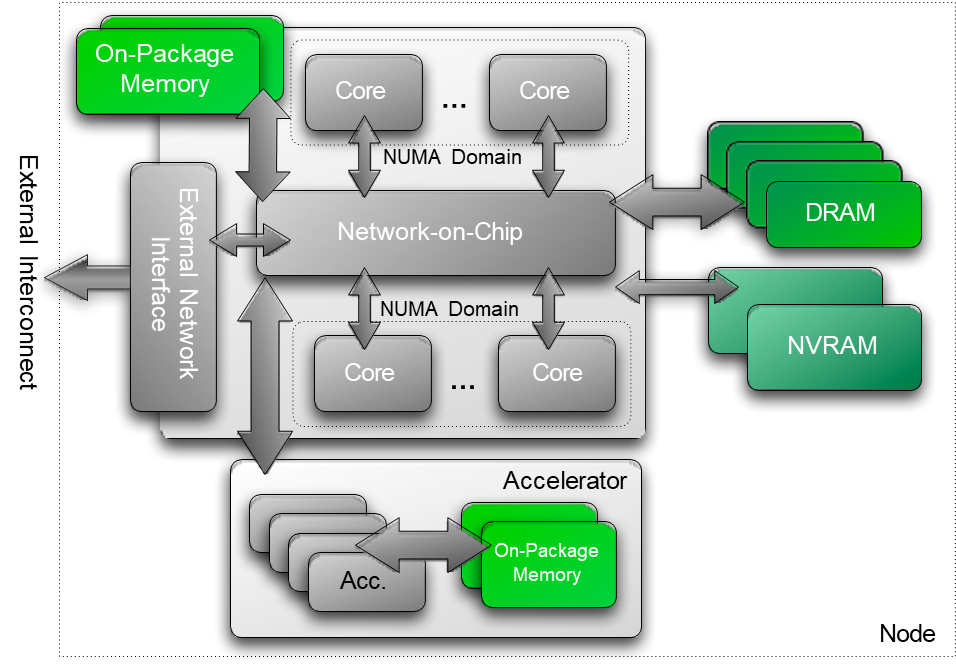 CSC4700, Spring 2025, GPU Programming, the C++ Way
32
Memory Spaces
4/8/2025, Lecture 18
Every view stores its data in a memory space set at compile time.

Kokkos::View<double***, MemorySpace> data(...);
Available memory spaces:
HostSpace, CudaSpace, CudaUVMSpace, ... more
Each execution space has a default memory space
If no Space is provided, the view’s data resides in the default memory space of the default execution space
    
    // Equivalent:
    Kokkos::View<double*> a("A", N);
    Kokkos::View<double*, Kokkos::DefaultExecutionSpace::memory_space> b("B", N);
CSC4700, Spring 2025, GPU Programming, the C++ Way
33
Memory Spaces
4/8/2025, Lecture 18
Example: HostSpace
Kokkos::View<double**, Kokkos::HostSpace> host_view(/*...*/);



Example: CudaSpace
Kokkos::View<double**, Kokkos::CudaSpace> cuda_view(/*...*/);
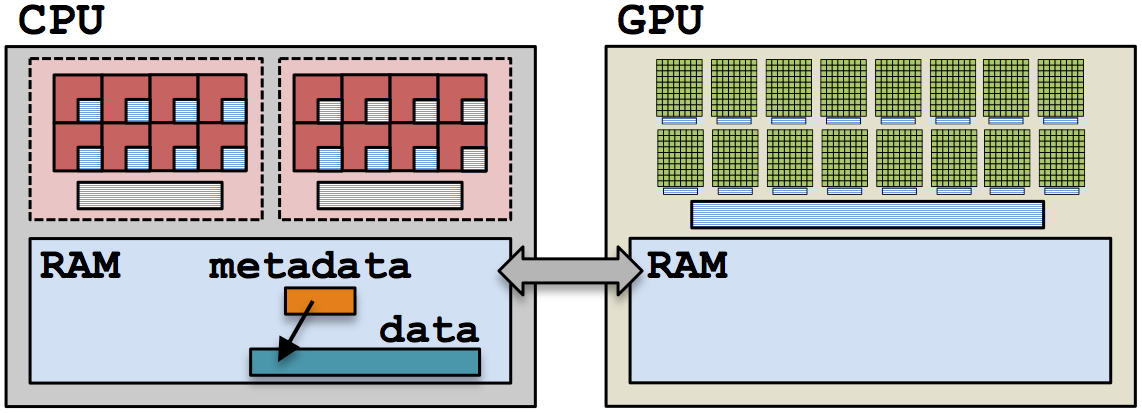 CSC4700, Spring 2025, GPU Programming, the C++ Way
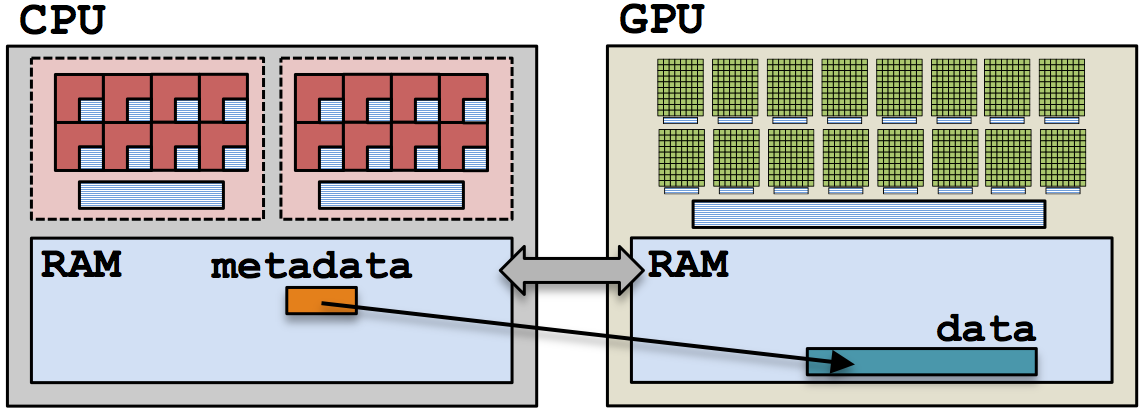 34
Execution and Memory Spaces
4/8/2025, Lecture 18
Example: summing an array with the GPU
(failed) Attempt 1: View lives in CudaSpace

    Kokkos::View<double*, Kokkos::CudaSpace> array("array", size);
    for (int64_t i = 0; i < size; ++i)
    {
        array(i) = // ...read from file
    }
    double sum = 0;
    Kokkos::parallel_reduce(
        "Label", Kokkos::RangePolicy<Kokkos::Cuda>(0, size),
        KOKKOS_LAMBDA(int64_t const index, double& value_to_update) {
            value_to_update += func(array(index));
        },
        sum);
Fault!
CSC4700, Spring 2025, GPU Programming, the C++ Way
35
Execution and Memory Spaces
4/8/2025, Lecture 18
Example: summing an array with the GPU
(failed) Attempt 2: View lives in HostSpace

    Kokkos::View<double*, Kokkos::HostSpace> array("array", size);
    for (int64_t i = 0; i < size; ++i)
    {
        array(i) = // ...read from file
    }
    double sum = 0;
    Kokkos::parallel_reduce(
        "Label", Kokkos::RangePolicy<Kokkos::Cuda>(0, size),
        KOKKOS_LAMBDA(int64_t const index, double& value_to_update) {
            value_to_update += func(array(index));
        },
        sum);
CSC4700, Spring 2025, GPU Programming, the C++ Way
Illegal Access!
36
Execution and Memory Spaces
4/8/2025, Lecture 18
What’s the solution?
CudaUVMSpace
CudaHostPinnedSpace (skipping)
Mirroring
Mirrors are views of equivalent arrays residing in possibly different memory spaces

    // Mirroring schematic 
    using view_type = Kokkos::View<double**, Space>;
    view_type view(...);
    view_type::HostMirror host_view = 
       Kokkos::create_mirror_view(view);
CSC4700, Spring 2025, GPU Programming, the C++ Way
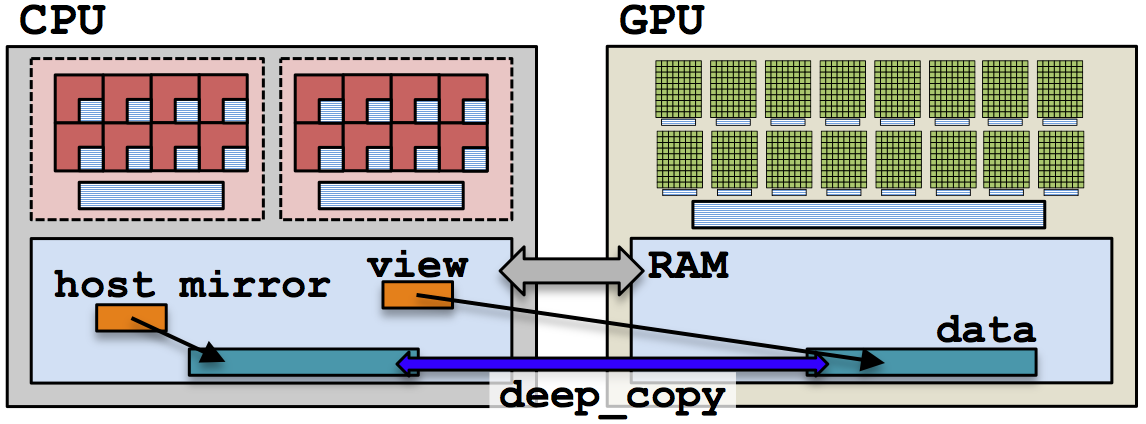 37
Mirroring Pattern
4/8/2025, Lecture 18
Create a view’s array in some memory space
    using view_type = Kokkos::View<double*, Space>;
    view_type view(...);
Create host_view, a mirror of the view’s array residing in the host memory space.
    view_type::HostMirror host_view = Kokkos::create_mirror_view(view);
Populate host_view on the host (from file, etc.)
Deep copy host_view’s array to view’s array
    Kokkos::deep_copy(view, host_view);
Launch a kernel processing the view’s array
    Kokkos::parallel_for("Label", Kokkos::RangePolicy<Space>(0, size),
        KOKKOS_LAMBDA(int64_t const index) { /* use and change view; */ });
If needed, deep copy the view’s updated array back to the host_view’s array to write file, etc.
    Kokkos::deep_copy(host_view, view);
CSC4700, Spring 2025, GPU Programming, the C++ Way
38
Mirrors of Views in HostSpace
4/8/2025, Lecture 18
What if the View is in HostSpace too? Does it make a copy?

    using view_type = Kokkos::View<double*, Space>;
    view_type view("test", 10);
    view_type::HostMirror host_view = Kokkos::create_mirror_view(view);

create_mirror_view allocates data only if the host process 	cannot access view’s data, otherwise host_view references the same data
create_mirror always allocates data
Reminder: Kokkos never performs a hidden deep copy
CSC4700, Spring 2025, GPU Programming, the C++ Way
39
Views and Spaces Summary
4/8/2025, Lecture 18
Data is stored in Views that are “pointers” to multi-dimensional arrays residing in memory spaces
Views abstract away platform-dependent allocation, (automatic) deallocation, and access
Heterogeneous nodes have one or more memory spaces
Mirroring is used for performant access to views in host and device memory
Heterogeneous nodes have one or more execution spaces
You control where parallel code is run by a template parameter on the execution policy, or by compile-time selection of the default execution space
CSC4700, Spring 2025, GPU Programming, the C++ Way
40
Managing Memory Access Patterns for Performance Portability
4/8/2025, Lecture 18
How the View’s Layout parameter controls data layout
How memory access patterns result from Kokkos mapping parallel work indices and layout of multidimensional array data
CSC4700, Spring 2025, GPU Programming, the C++ Way
41
Example: Inner Product
4/8/2025, Lecture 18
Kokkos::parallel_reduce(
        "Label", RangePolicy<ExecutionSpace>(0, N),
        KOKKOS_LAMBDA(size_t row, double& value_to_update) {
            double this_rows_sum = 0;
            for (size_t entry = 0; entry < M; ++entry)
                this_rows_sum += A(row, entry) * x(entry);
            value_to_update += y(row) * this_rows_sum;
        },
        result);

Driving question: How should A be laid out in memory?
CSC4700, Spring 2025, GPU Programming, the C++ Way
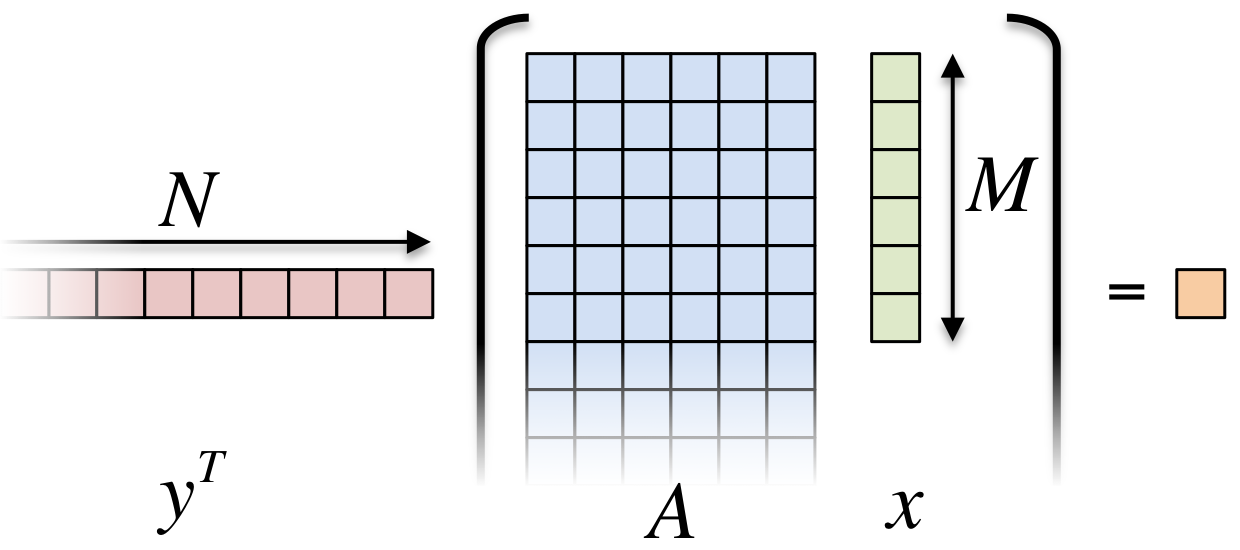 42
52/83
Example: Inner Product
4/8/2025, Lecture 18
Layout is the mapping of multi-index to memory:


LayoutLeft
in 2D, “column-major”



LayoutRight
in 2D, “row-major”
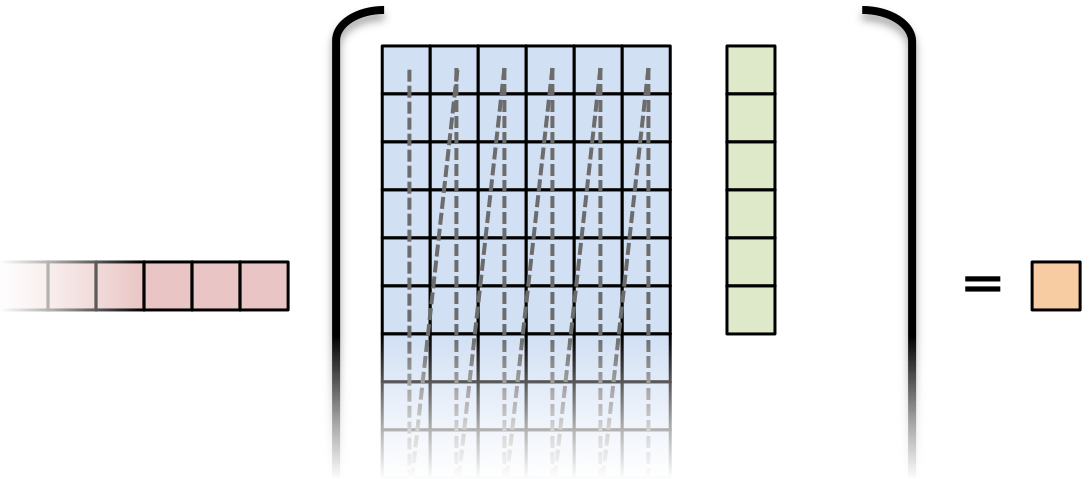 CSC4700, Spring 2025, GPU Programming, the C++ Way
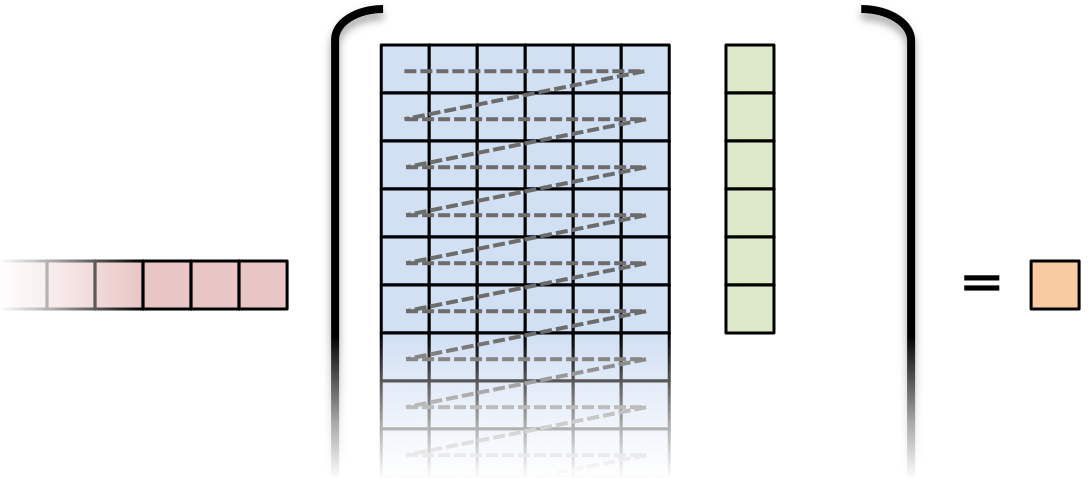 43
Important concept: Layout
Layout
4/8/2025, Lecture 18
Every View has a (optional) multidimensional array Layout set at compile-time

Kokkos::View<double***, Layout, Space> name(...);

Most-common layouts are:
LayoutLeft and LayoutRight
LayoutLeft: left-most index is stride 1.
LayoutRight: right-most index is stride 1.
If no layout specified, the default for that memory space is used.
LayoutLeft for CudaSpace
LayoutRight for HostSpace.
Layouts are extensible: ≈ 50 lines
You could create your own, e.g., with custom striding or tiling
Advanced layouts: LayoutStride, LayoutTiled, ...
CSC4700, Spring 2025, GPU Programming, the C++ Way
44
54/83
What was not covered
4/8/2025, Lecture 18
Didn’t cover many things
BuildSystem integration
Non-Sum reductions / multiple reductions
Multidimensional loops
Advanced data structures
Subviews
Atomic operations and Scatter Contribute patterns
Team Scratch memory (GPU shared memory)
SIMD vectorization
Tools for Profiling, Debugging and Tuning
Math Kernels
Etc.
CSC4700, Spring 2025, GPU Programming, the C++ Way
45
81/83
Kokkos and HPX
4/8/2025, Lecture 18
CSC4700, Spring 2025, GPU Programming, the C++ Way
46
Integrate Kokkos with HPX
4/8/2025, Lecture 18
Use HPX/Kokkos interoperability library
https://github.com/STEllAR-GROUP/hpx-kokkos
Pre-installed in Docker container used for assignments
It implements:
Asynchronous versions of Kokkos::parallel_for, Kokkos::parallel_reduce, and Kokkos::parallel_scan
Asynchronous version of Kokkos::deep_copy
HPX executors that forward work to corresponding Kokkos execution spaces
HPX execution policy that forwards work to corresponding Kokkos execution spaces for use with HPX parallel algorithms
Synchronous and asynchronous
HPX parallel algorithm specializations for the execution policy above
CSC4700, Spring 2025, GPU Programming, the C++ Way
47
Build System Support
4/8/2025, Lecture 18
Build system support is straightforward (using CMake)

project(spring2025-csc4700-hpx-kokkos)
set(CMAKE_CXX_STANDARD 23)      # possible values: 17, 20, 23

find_package(HPX REQUIRED)
find_package(Kokkos REQUIRED)
find_package(HPXKokkos REQUIRED)
# create an executable hpx_kokkos_example from hpx_kokkos_example.cpp 
# and link it to HPXKokkos, Kokkos, and HPXadd_executable(hpx_kokkos_example hpx_kokkos_example.cpp)
target_link_libraries(hpx_kokkos_example PRIVATE
    HPXKokkos::hpx_kokkos Kokkos::kokkos HPX::hpx)
CSC4700, Spring 2025, GPU Programming, the C++ Way
48
Asynchronous parallel_for
4/8/2025, Lecture 18
void async_parallel_for()
{
    Kokkos::View<int*, Kokkos::HostSpace> result_host("result_host", N);
    Kokkos::View<int*, Kokkos::CudaSpace> result("result", N);
    for (std::size_t i = 0; i != N; ++i) result_host(i) = 0;
    Kokkos::CudaSpace inst;
    hpx::future<void> f1 = hpx::kokkos::deep_copy_async(inst, result, result_host);
    hpx::future<void> f2 = hpx::kokkos::parallel_for_async(
        Kokkos::RangePolicy<Kokkos::CudaSpace>(inst, 0, N),
        KOKKOS_LAMBDA(int i) { result(i) = i; });
    hpx::future<void> f3 = hpx::kokkos::deep_copy_async(inst, result_host, result);
    hpx::wait_all(f1, f2, f3);
    for (std::size_t i = 0; i != N; ++i) assert(result_host(i) == i);
}
CSC4700, Spring 2025, GPU Programming, the C++ Way
49
Asynchronous parallel_reduce
4/8/2025, Lecture 18
void async_parallel_reduce()
{
    Kokkos::View<int*, Kokkos::HostSpace> result_host("result_host", N);
    Kokkos::View<int*, Kokkos::CudaSpace> result("result", N);
    for (std::size_t i = 0; i != N; ++i) result_host(i) = i;
    hpx::future<void> f1 = hpx::kokkos::deep_copy_async(inst, result, result_host);
    int sum = 0;
    hpx::future<void> f2 = hpx::kokkos::parallel_reduce_async(
        Kokkos::RangePolicy<Kokkos::CudaSpace>(inst, 0, N),
        KOKKOS_LAMBDA(int const& i, int& acc) { acc += result(i); },
        Kokkos::Sum<int>(sum));
    hpx::future<void> f3 = hpx::kokkos::deep_copy_async(inst, result, result_host);
    hpx::wait_all(f1, f2, f3);
    assert(sum == N * (N - 1) / 2);
}
CSC4700, Spring 2025, GPU Programming, the C++ Way
50
HPX Executors for Kokkos
4/8/2025, Lecture 18
HPX executors that correspond to Kokkos execution spaces

namespace hpx::kokkos {
    
    // The following are always defined
    class default_executor;
    class default_host_executor;
    // The following are conditionally defined
    class cuda_executor;
    class hip_executor;
    class sycl_executor;
    class hpx_executor;
    class openmp_executor;
    class serial_executor;
}
CSC4700, Spring 2025, GPU Programming, the C++ Way
51
Execution Policies for Kokkos
4/8/2025, Lecture 18
The following execution policy can be used with HPX parallel algorithms
It uses the default Kokkos host execution space
Unless customized with .on()

namespace hpx::kokkos {

    constexpr kokkos_policy kok;
}
CSC4700, Spring 2025, GPU Programming, the C++ Way
52
HPX Algorithms
4/8/2025, Lecture 18
void hpx_for_each()
{
    Kokkos::View<int*, Kokkos::HostSpace> data_host("data_host", N);
    Kokkos::View<int*, Kokkos::CudaSpace> data_cuda("data_cuda", N);
    for (std::size_t i = 0; i != N; ++i) data_host(i) = i;
    Kokkos::deep_copy(data_cuda, data_host);
    hpx::kokkos::cuda_executor exec;
    hpx::for_each(
        hpx::kokkos::kok
            .on(exec)
            .label("for_each_sync"), 
        data_cuda.data(), data_cuda.data() + data_cuda.size(), 
        KOKKOS_LAMBDA(int& x) { x *= 2; });
    Kokkos::deep_copy(data_host, cuda_data);
    for (std::size_t i = 0; i != N; ++i) assert(data_host(i) == 2 * i);
}
CSC4700, Spring 2025, GPU Programming, the C++ Way
53
Asynchronous HPX Algorithms
4/8/2025, Lecture 18
void hpx_async_for_each()
{
    Kokkos::View<int*, Kokkos::HostSpace> data_host("data_host", N);
    Kokkos::View<int*, Kokkos::CudaSpace> data_cuda("data_cuda", N);
    for (std::size_t i = 0; i != N; ++i) data_host(i) = i;
    Kokkos::deep_copy(data_cuda, data_host);
    hpx::kokkos::cuda_executor exec;
    hpx::future<void> f = hpx::for_each(
        hpx::kokkos::kok(hpx::execution::task)
            .on(exec)
            .label("for_each_task"),
        data_cuda.data(), data_cuda.data() + data_cuda.size(),
        KOKKOS_LAMBDA(int& x) { x *= 3; });
    hpx::wait_all(f);
    Kokkos::deep_copy(data_host, data_cuda);
    for (std::size_t i = 0; i < N; ++i) assert(data_host(i) == 3 * i);
}
CSC4700, Spring 2025, GPU Programming, the C++ Way
54
Multi-dimensional Arrays
4/8/2025, Lecture 18
void hpx_for_each_mdrange() {
    Kokkos::View<int**, Kokkos::HostSpace> data_host("data_host", N, M);
    Kokkos::View<int**, Kokkos::CudaSpace> data_cuda(
        "data_cuda", Kokkos::CudaSpace::array_layout, N, M);
    for (std::size_t i = 0; i != N; ++i) 
        for (std::size_t j = 0; j != M; ++j) 
            data_host(i, j) = 0;
    Kokkos::deep_copy(data_cuda, data_host);
    hpx::kokkos::cuda_executor exec;
    hpx::ranges::for_each(
        hpx::kokkos::kok.on(exec).label("for_each task mdrange"),
        Kokkos::MDRangePolicy<Kokkos::Rank<2>>({0, 0}, {N, M}),
        KOKKOS_LAMBDA(int i, int j) { data_cuda(i, j) = i + j; });
    Kokkos::deep_copy(data_host, data_cuda);
    for (std::size_t i = 0; i < n; ++i) 
        for (std::size_t j = 0; j < m; ++j) 
            assert(data_host(i, j) == i + j);
}
CSC4700, Spring 2025, GPU Programming, the C++ Way
55
Conclusions
4/8/2025, Lecture 18
Kokkos is a abstraction library that
Hides accelerator architectures and idiosyncrasies
Provides portable access to wide variety of ‘backends’ from sequential CPU based execution (debugging) to CUDA, HIP, SYCL, and HPX
HPX parallel algorithms are very versatile and not limited to standard C++ parallel execution
Usable for accelerator parallelization
Usable for asynchronous operation
CSC4700, Spring 2025, GPU Programming, the C++ Way
56
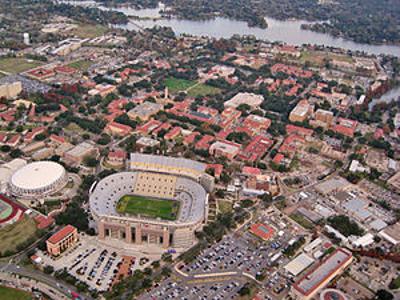 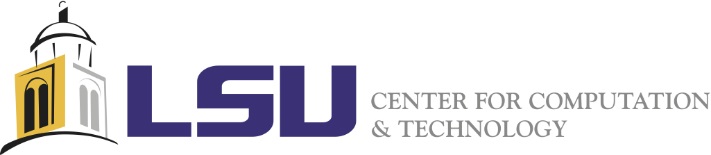 4/8/2025, Lecture 18
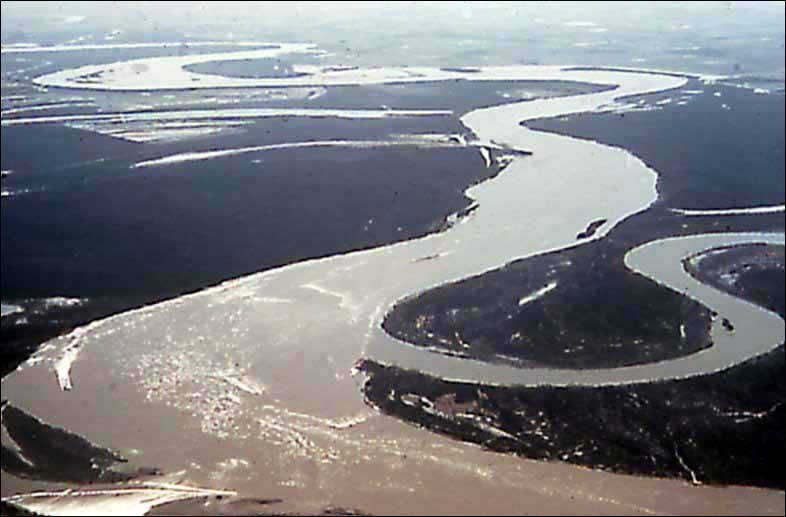 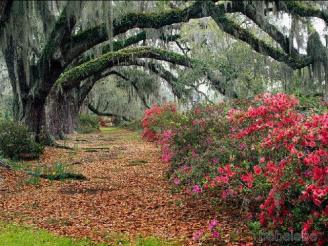 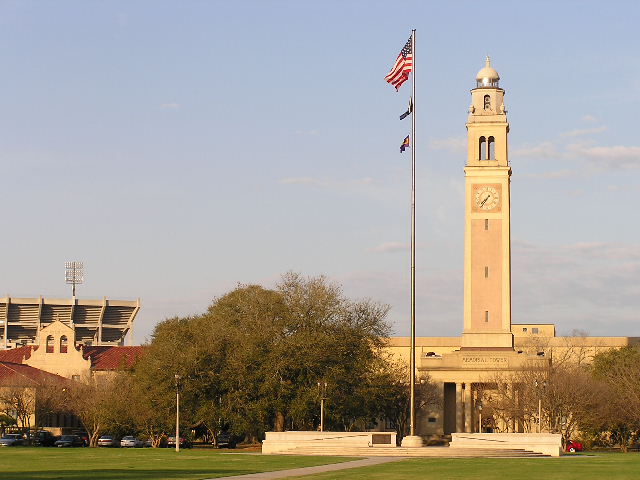 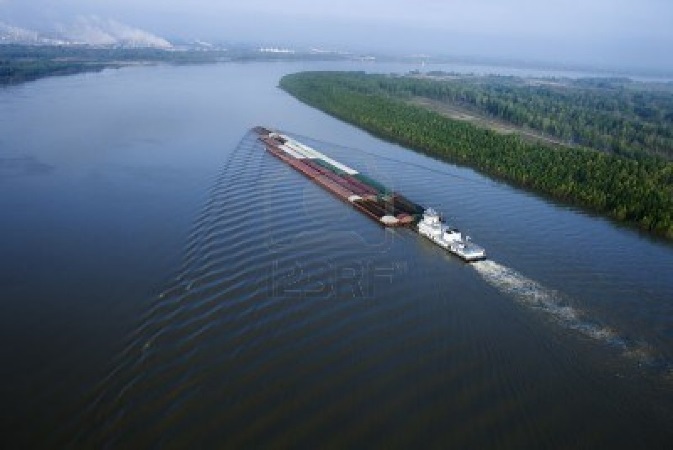 CSC4700, Spring 2025, GPU Programming, the C++ Way
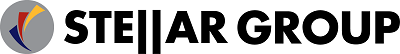 57